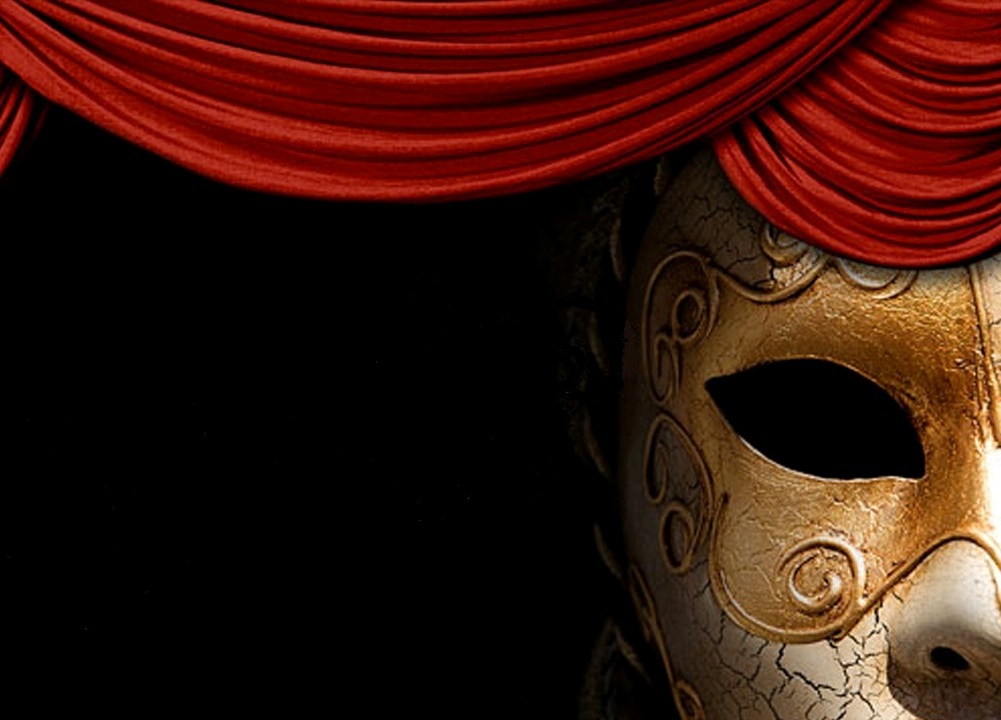 Театральный челлендж«Arte Del Teatro»
Балахонова Валерия Андреевна, библиотекарь 1 катергории отдела обслуживания  Самарской областной юношеской библиотеки
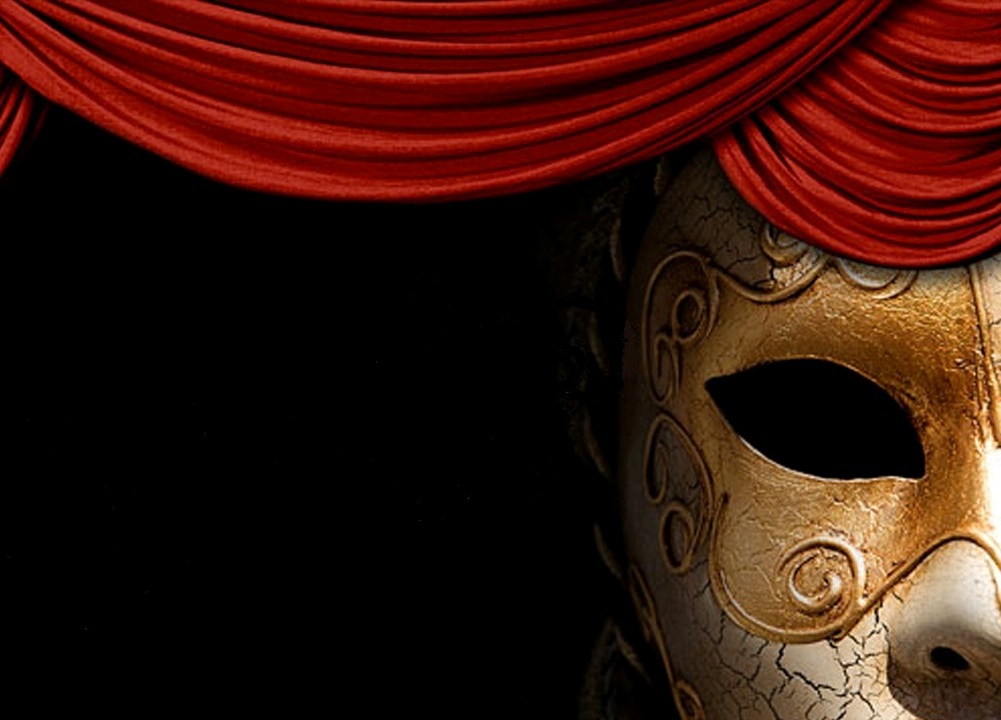 Цель проекта: 
	привлечение молодежи к литературному источнику и к театральному действу путем создания театральной афиши
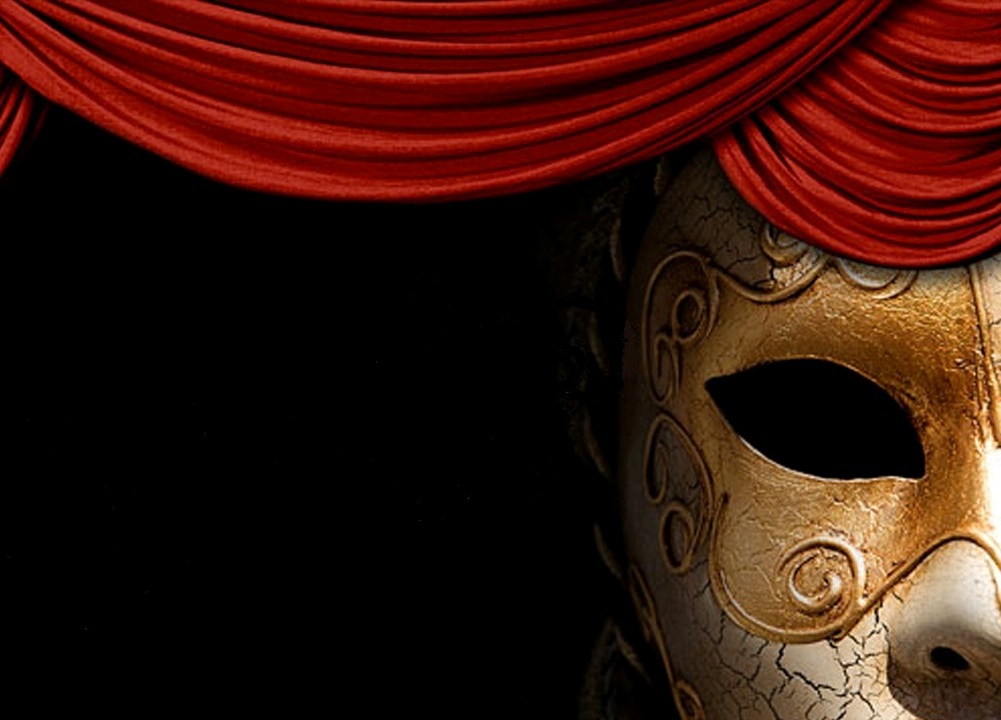 Сроки проведения:
	с мая до ноября 2019 года
Участники проекта:
	граждане РФ в возрасте от 14 до 35 лет
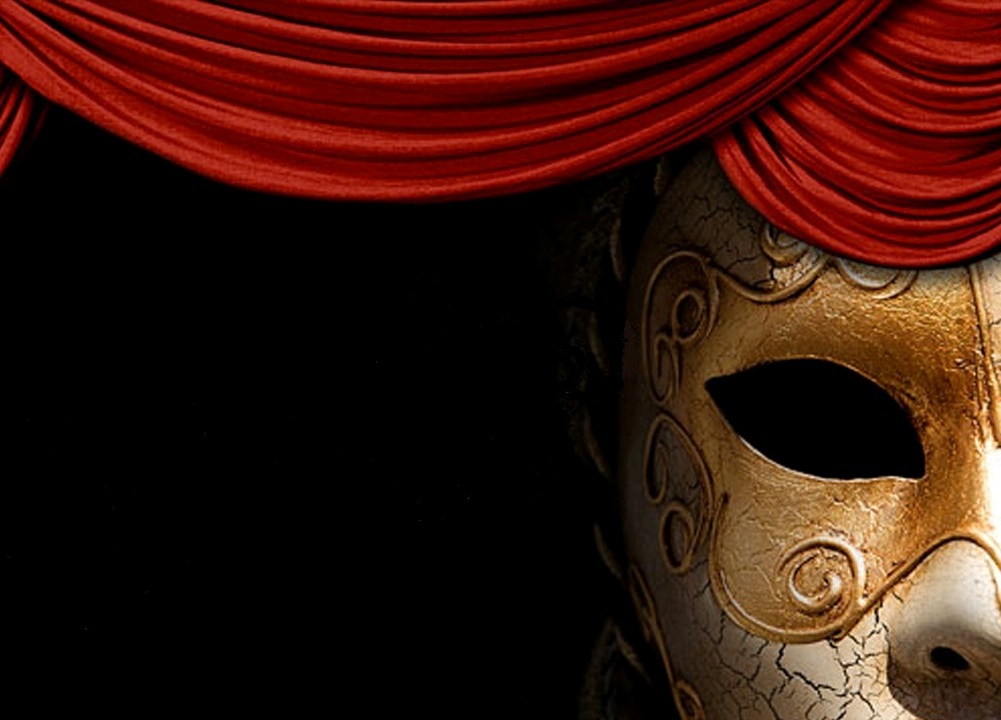 Этапы подготовки афиши:
Выбор театральной постановки по литературному источнику (реальная или предполагаемая)
Создание афиши (грим, костюмы, мизансцена)
Обработка афиши в графической программе Adobe Photoshop. В формате jpeg. Размером А3. Вес фотографии не менее 5 МБ
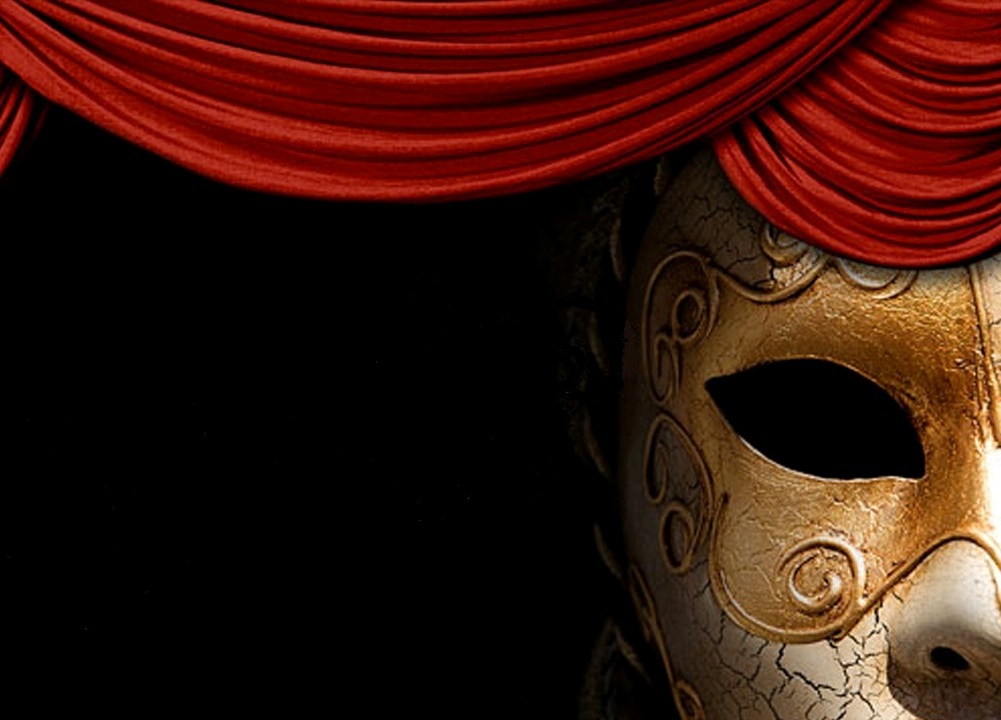 4. Заполнение заявки
5. Отправка на электронную почту balahonova.lera@mail.ru с темой письма «Театральный челлендж» заявку, файл с театральной афишей
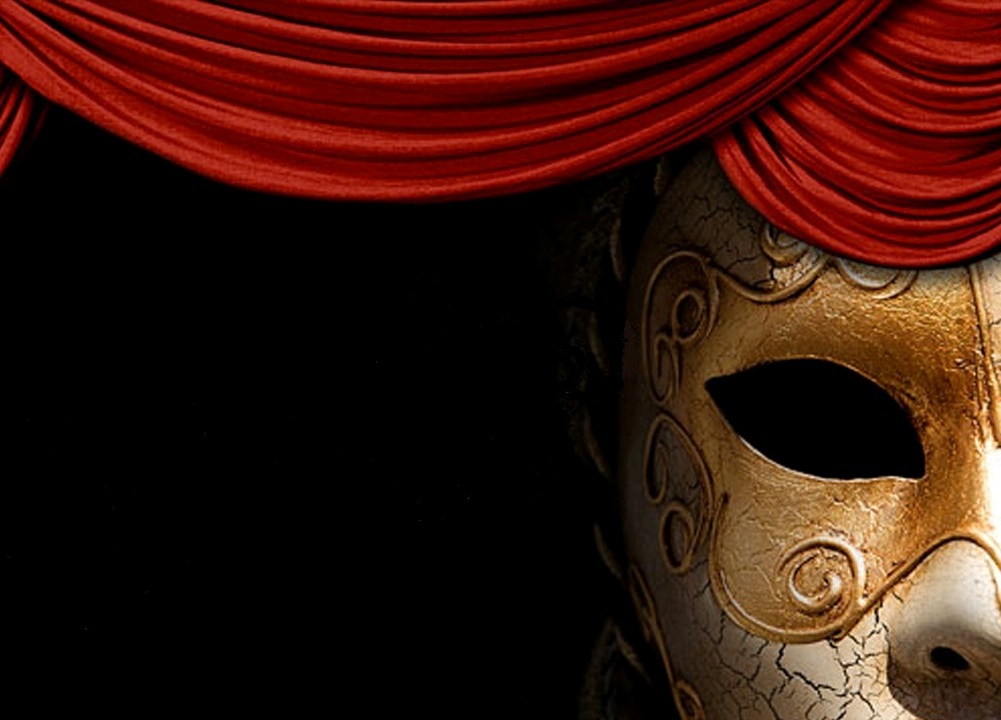 Обязательные элементы афиши:
Эмблема Года Театра 2019 
Логотип проекта Театральный челлендж «Arte Del Teatro»
Модели держат в рукам литературный источник
Название спектакля
Автор и заглавие литературного источника
Имя и фамилии моделей*
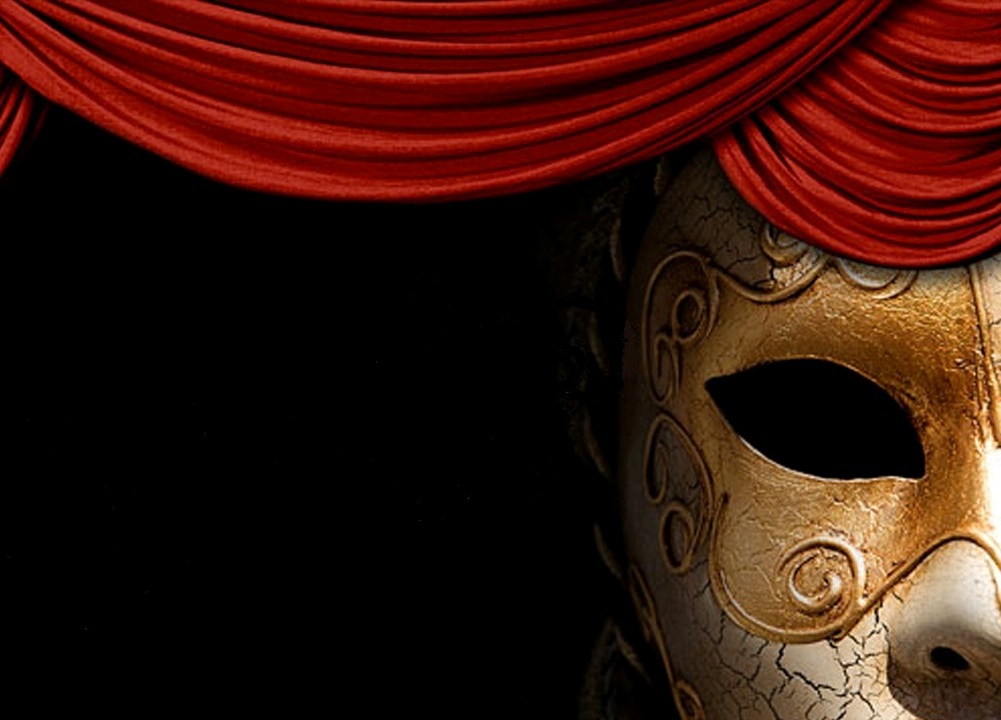 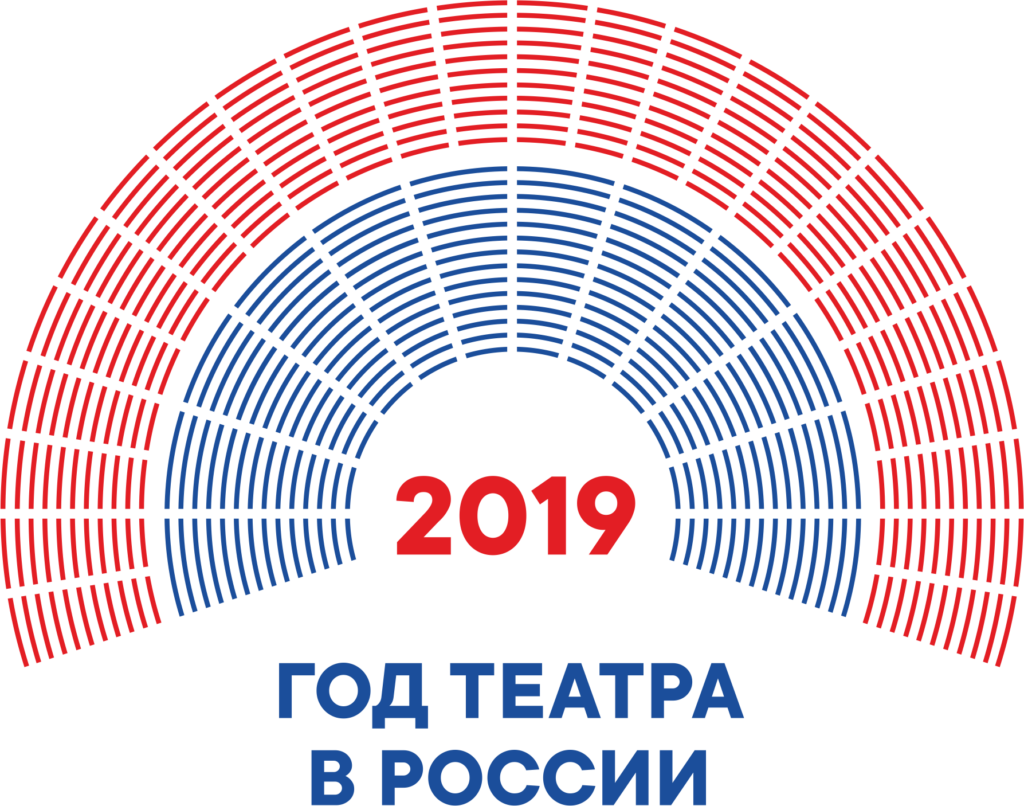 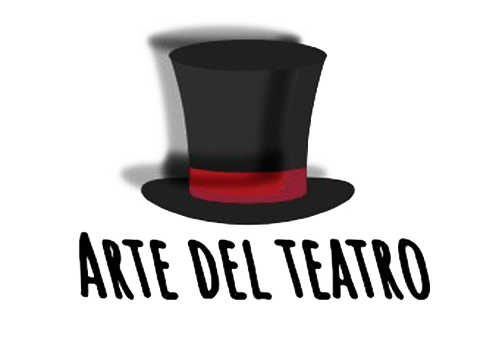 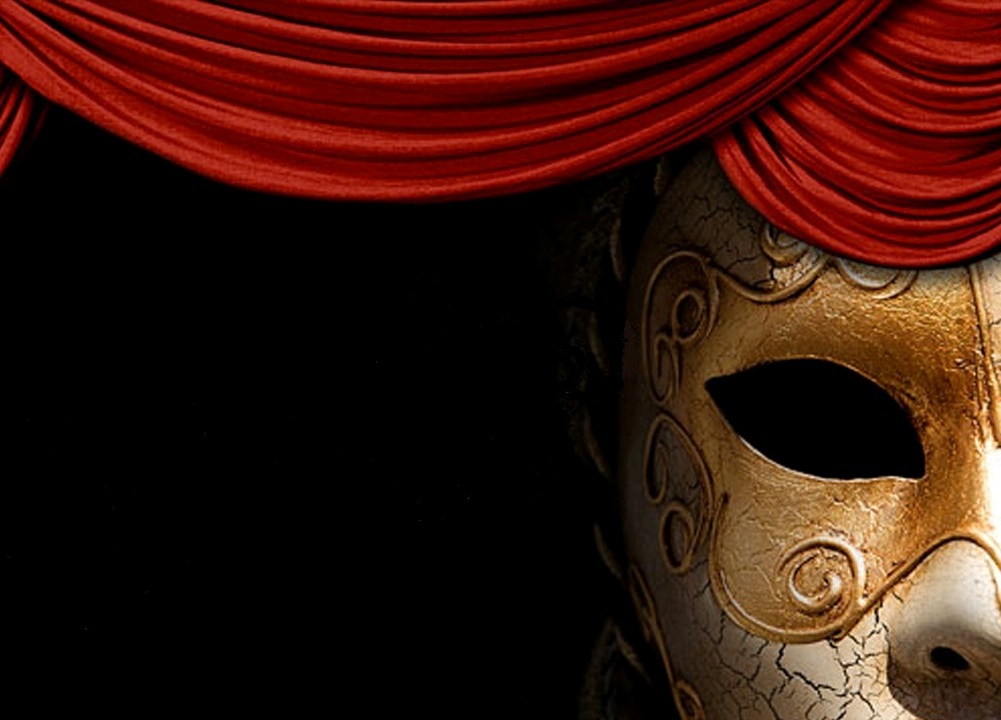 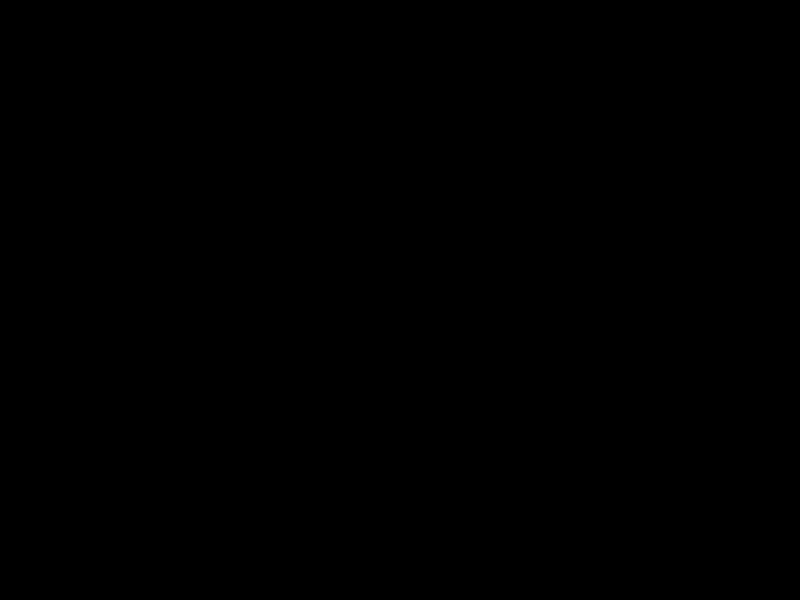 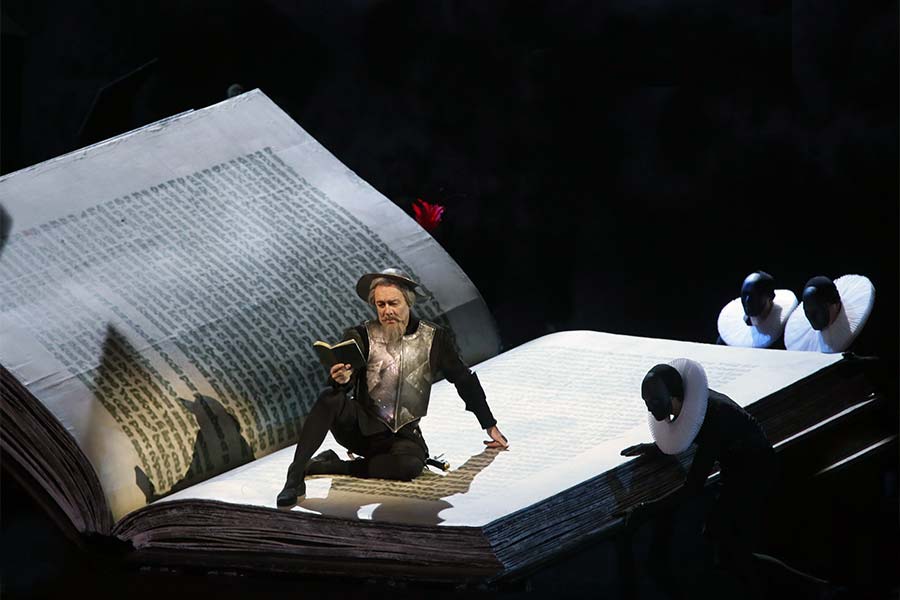 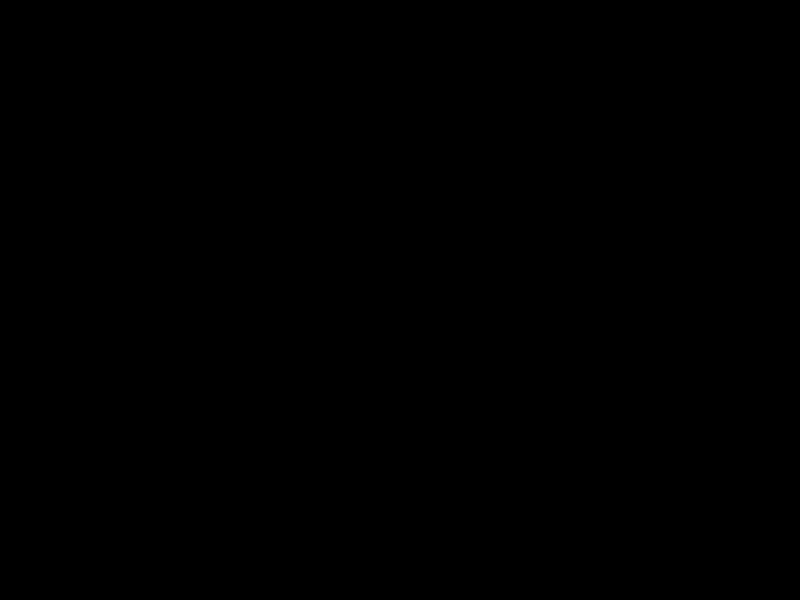 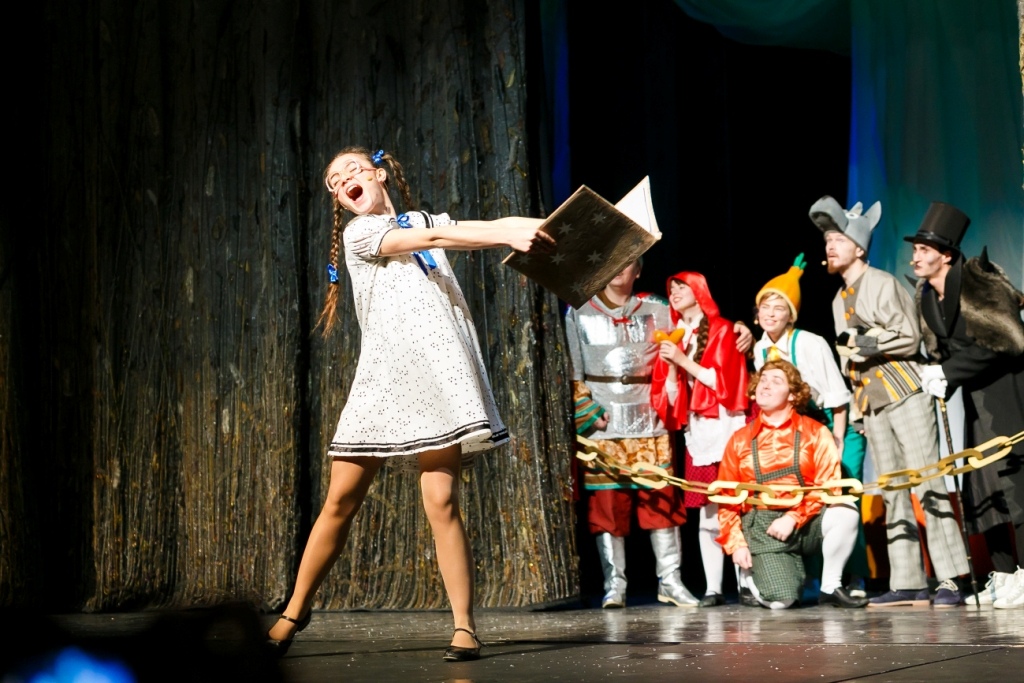 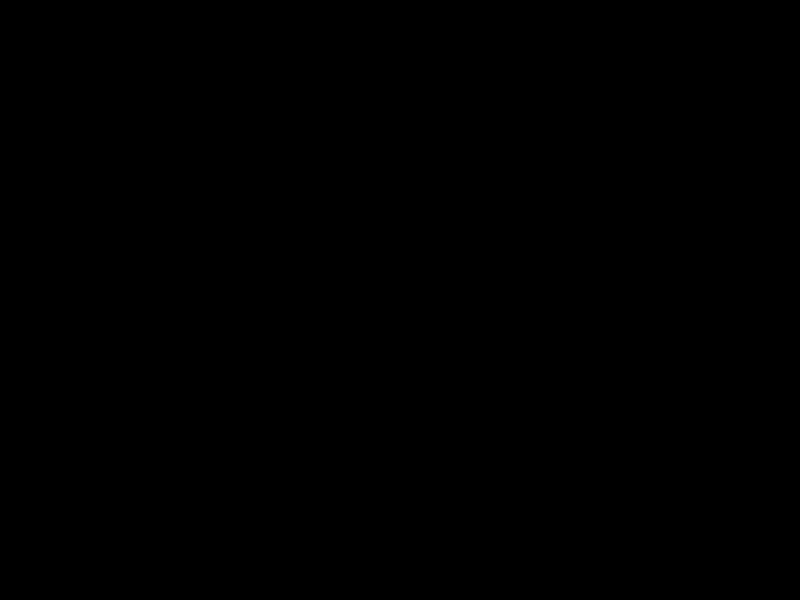 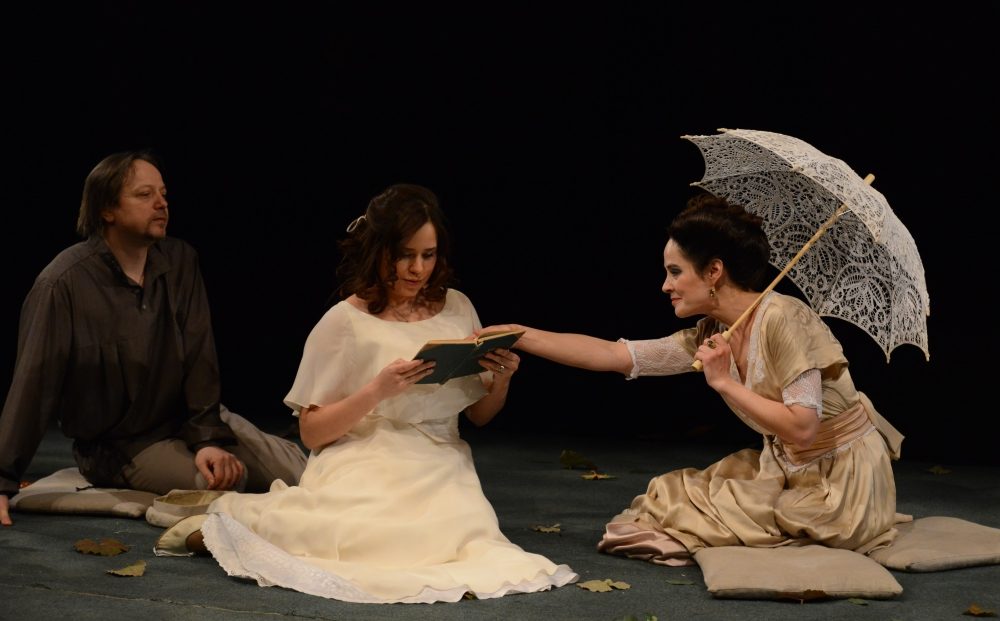 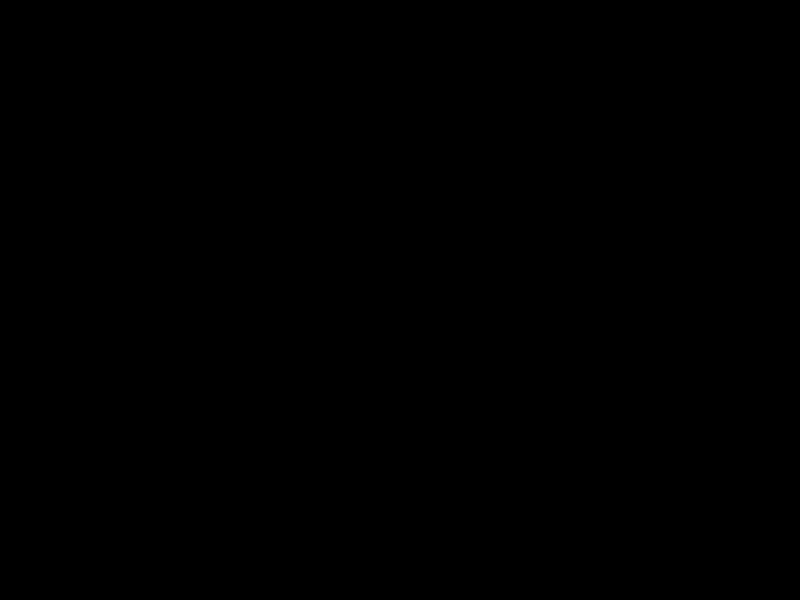 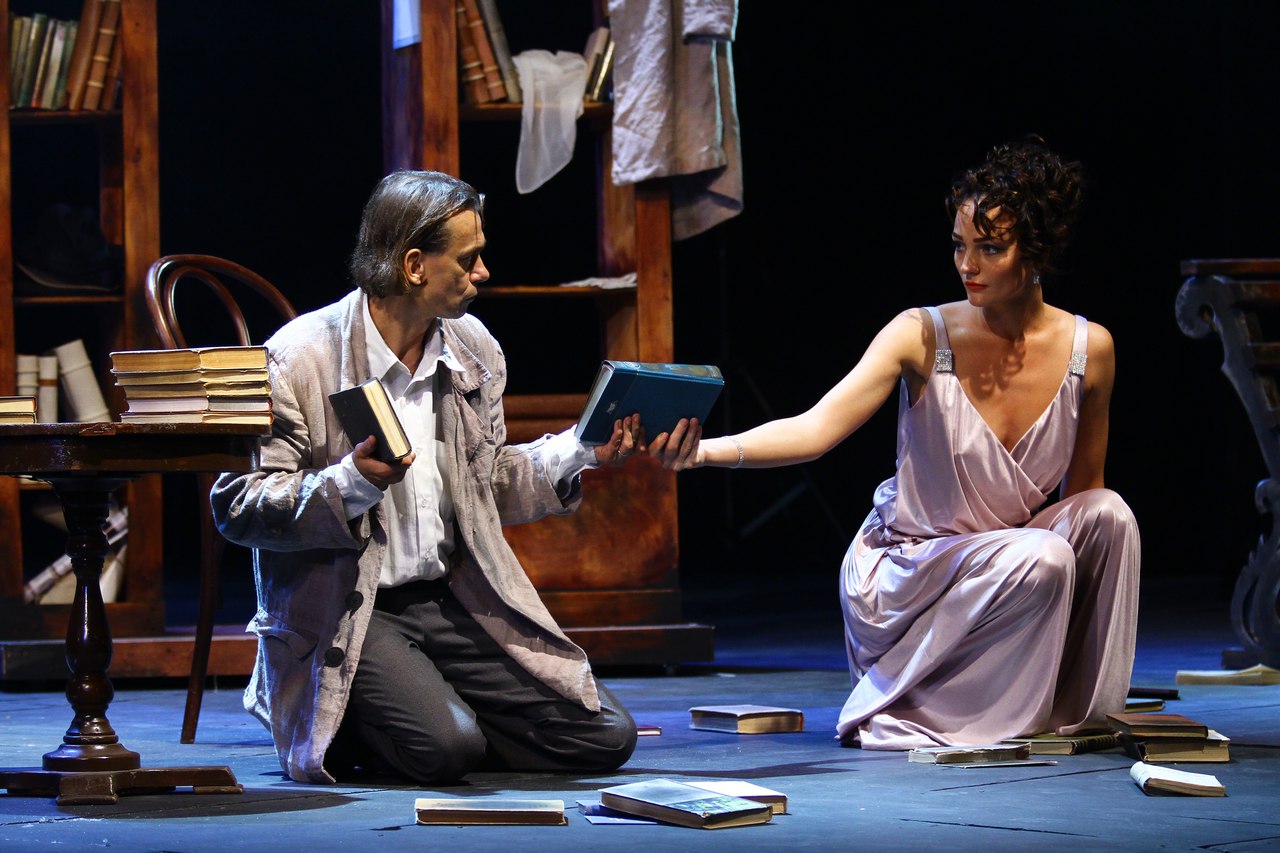 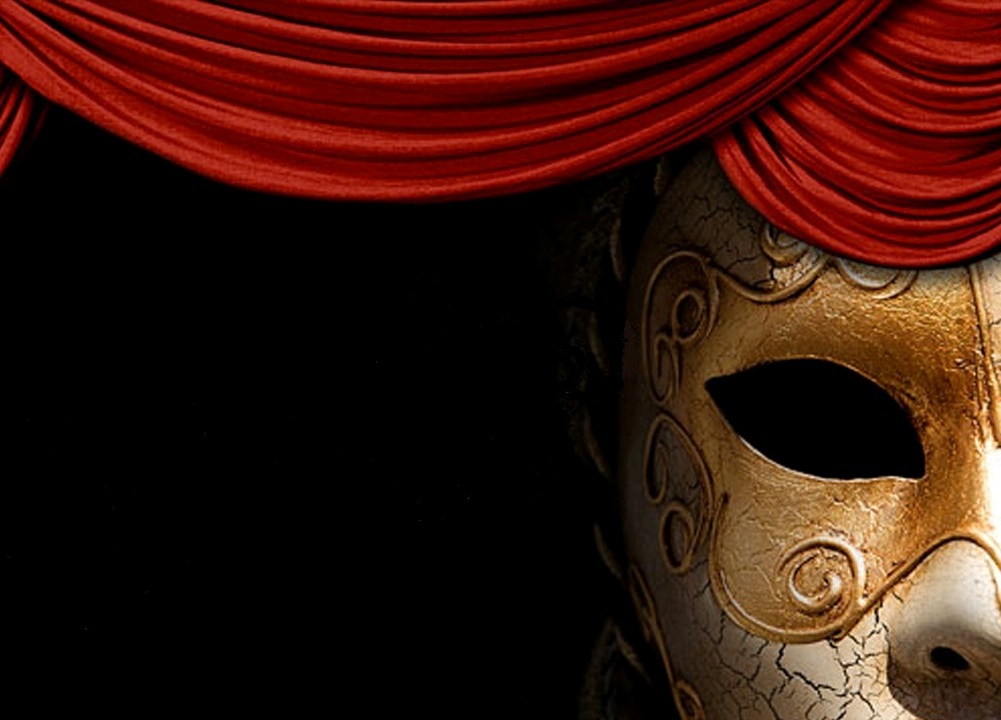 Спасибо за внимание!
Контакты: Балахонова Валерия Андреевна, 89297775393, balahonova.lera@mail.ru
Официальный сайт СОЮБ – www.soub.ru